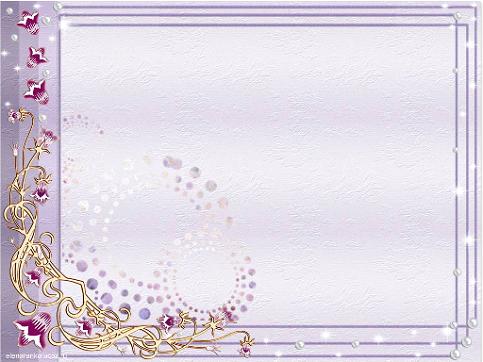 Михайлин Антон Геннадьевич  учитель физической культуры МАОУ СОШ №45  Калининград
Гендерная педагогика как эффективный путь социализации 
и повышения качества обучения и развития учащихся
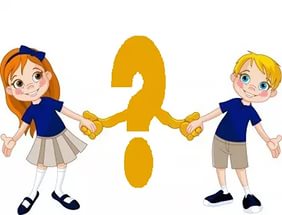 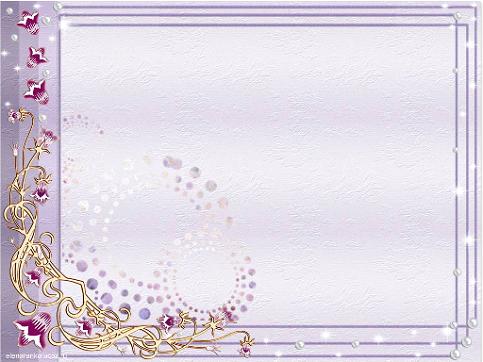 Гендерная педагогика
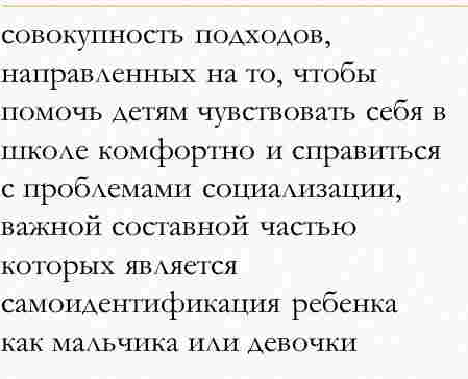 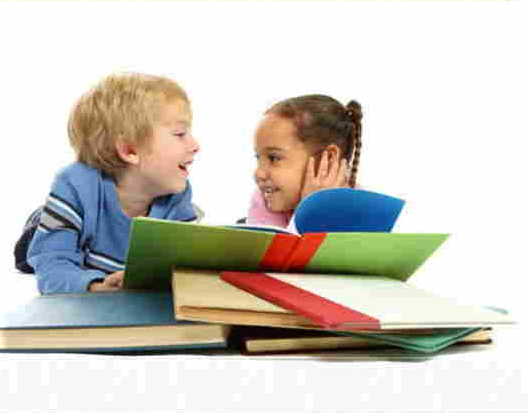 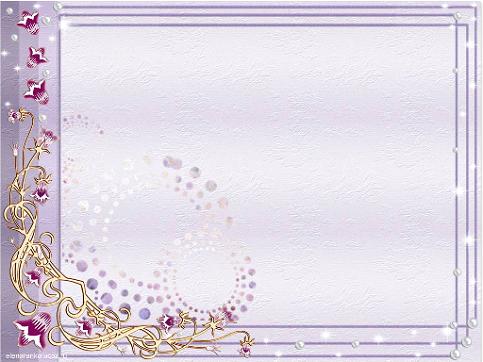 Цель гендерной педагогики
коррекция воздействия гендерных стереотипов в пользу проявления и развития личных склонностей индивида.
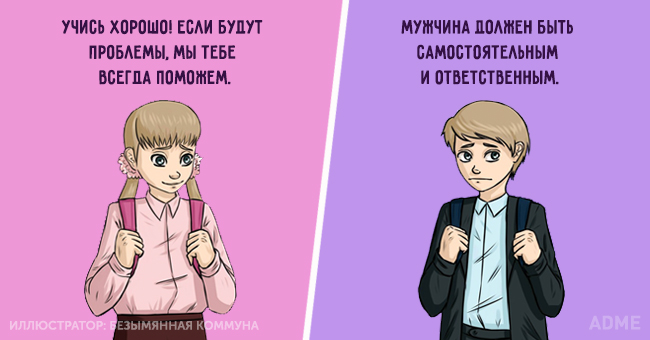 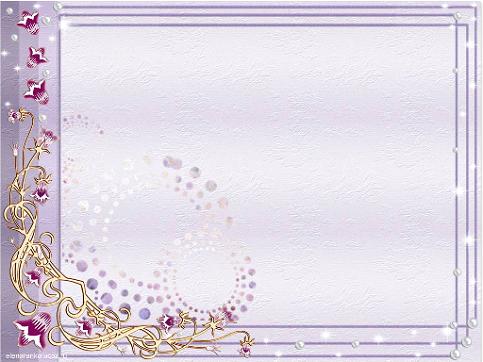 Гендерный подход
Гендерный подход –   признак , суть которого – учет интересов обоих социально – половых групп общества. 
Суть данного подхода состоит в том, чтобы найти специальные меры для достижения гендерного равенства.
 Явления, которые происходят в обществе, по-разному влияют на женское и мужское население, вызывая разные их реакции. Осознание этого и есть гендерный подход.
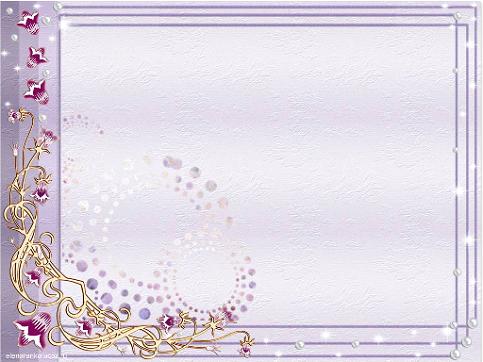 Гендерные особенности школьников
– это признаки гендерной идентичности, усвоенные и проявляемые школьниками как частичное отражение гендерных стереотипов всего социума. В процессе обучения (взросления и формирования личности) гендерные характеристики школьников меняются.
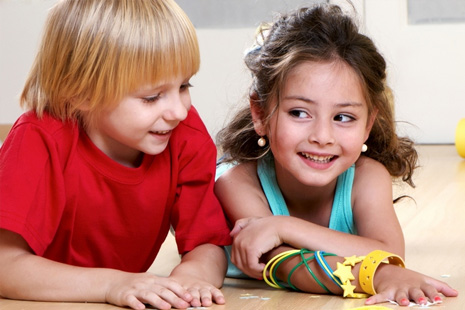 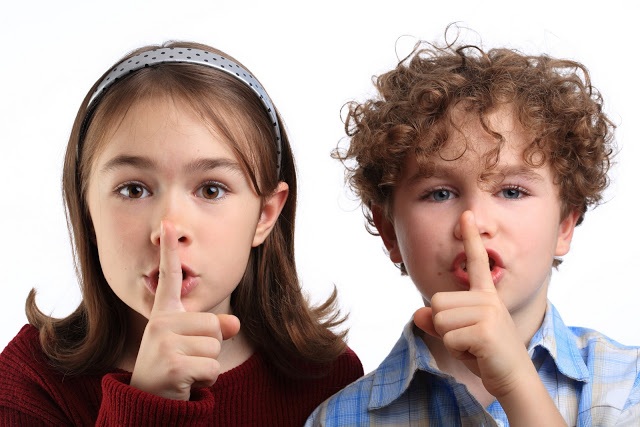 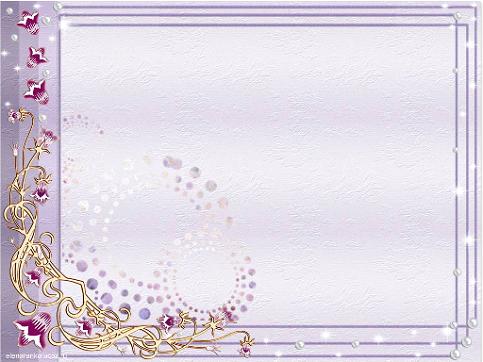 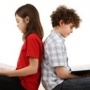 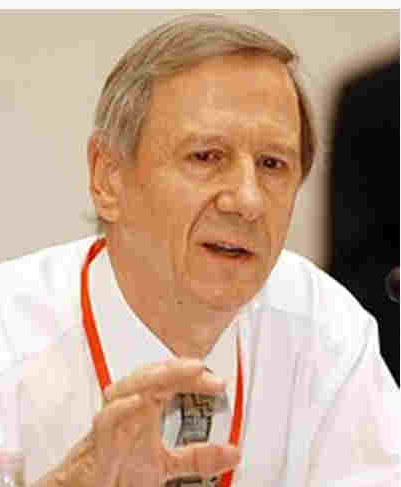 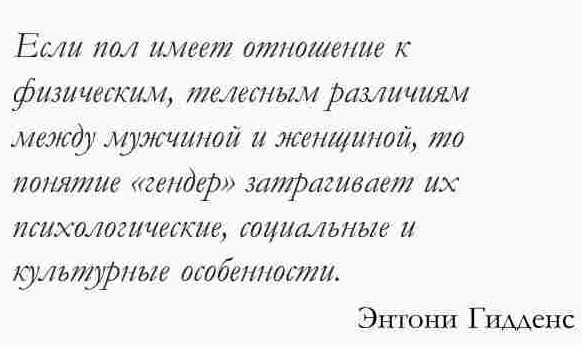 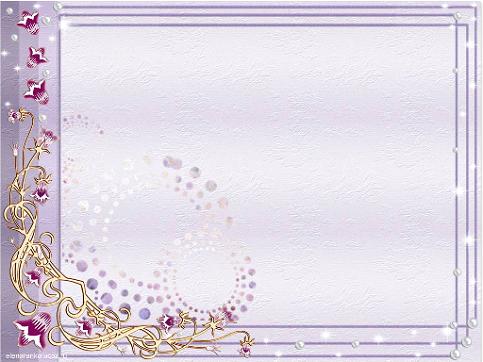 Различия в психике и поведении детей
Состоит в  учете специфики взаимовлияния на развитие представителей мужского и женского полов  всех факторов учебно-воспитательного процесса:
1
Содержание;
Методы обучения;
2
3
Организация учебного процесса
1
4
Педагогическое общение.
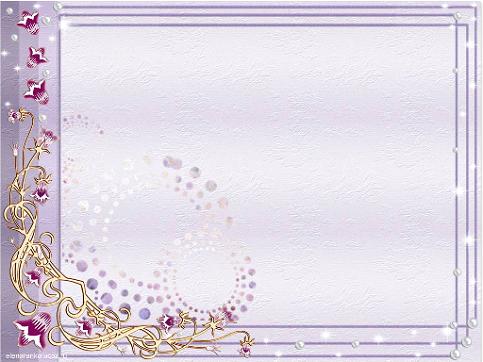 Основная идея гендерного подхода
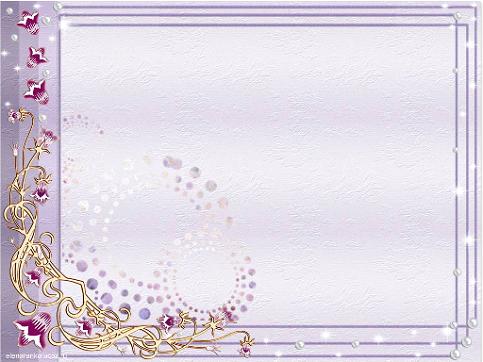 Гендерные особенности учащихся
Параметры сравнения
Мальчики
Девочки
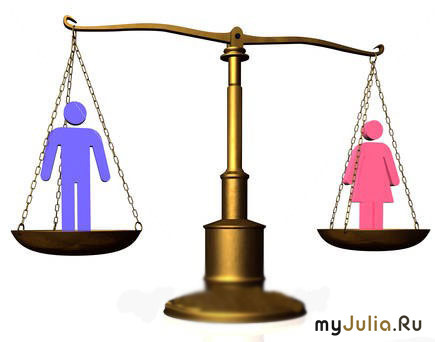 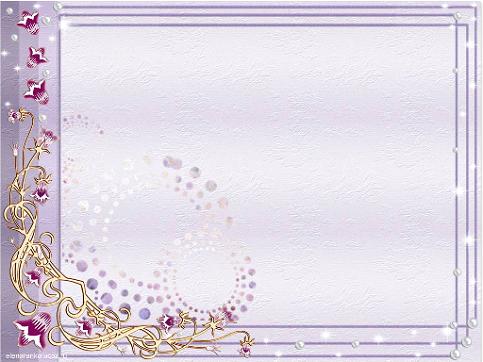 Мужчина       Женщина
Логичность
Абстрактность
Инструментальность
Сознательность
Власть
Порядок
Независимость
Индивидуальность
Сила
Импульсивность
Активность
Непостоянство
Неверность
Радикализм
Интуитивность
Конкретность
Экспрессивность
Бессознательность
Подчинение
Хаос
Близость
Коллективность
Слабость
Статичность
Пассивность
Постоянство
Верность
Консерватизм
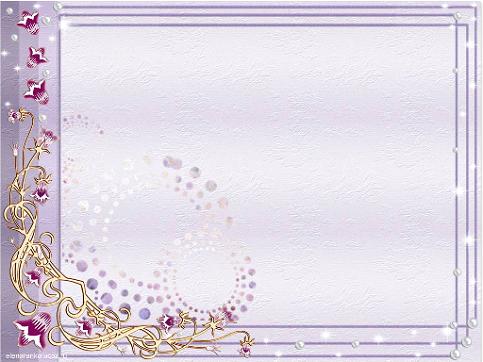 Как реагируют мальчики и девочки на оценку
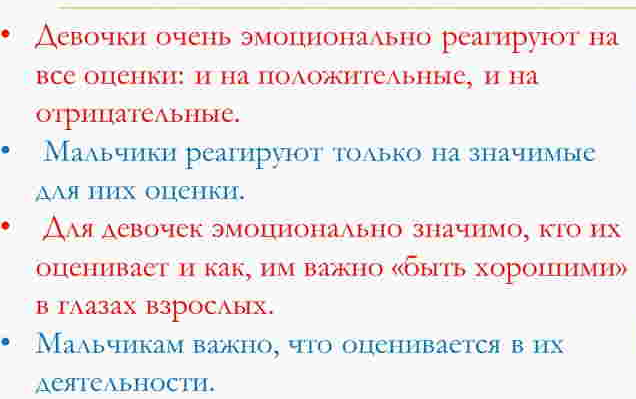 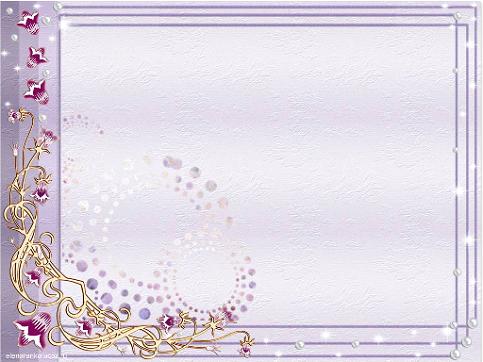 Роль семьи в гендерном воспитании детей
Мать:
Формирует гуманистические черты характера (сострадание, забота о близких)
Действует лаской, добротой
Воспитывает глубокую привязанность, терпимость
Раскрывает красоту окружающего мира 
Дает готовые ответы на вопросы
Является образцом для поведения дочери
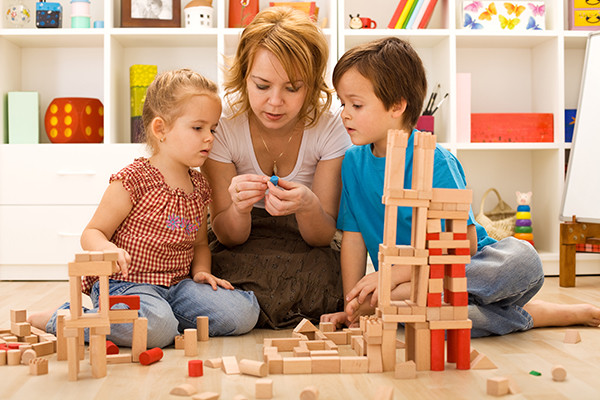 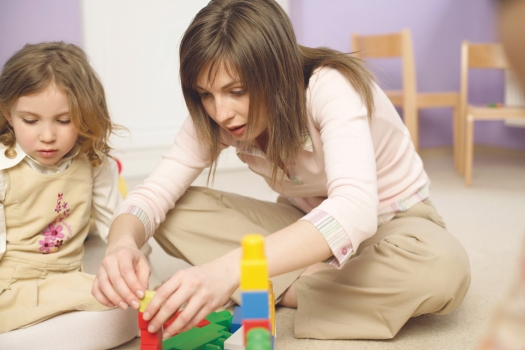 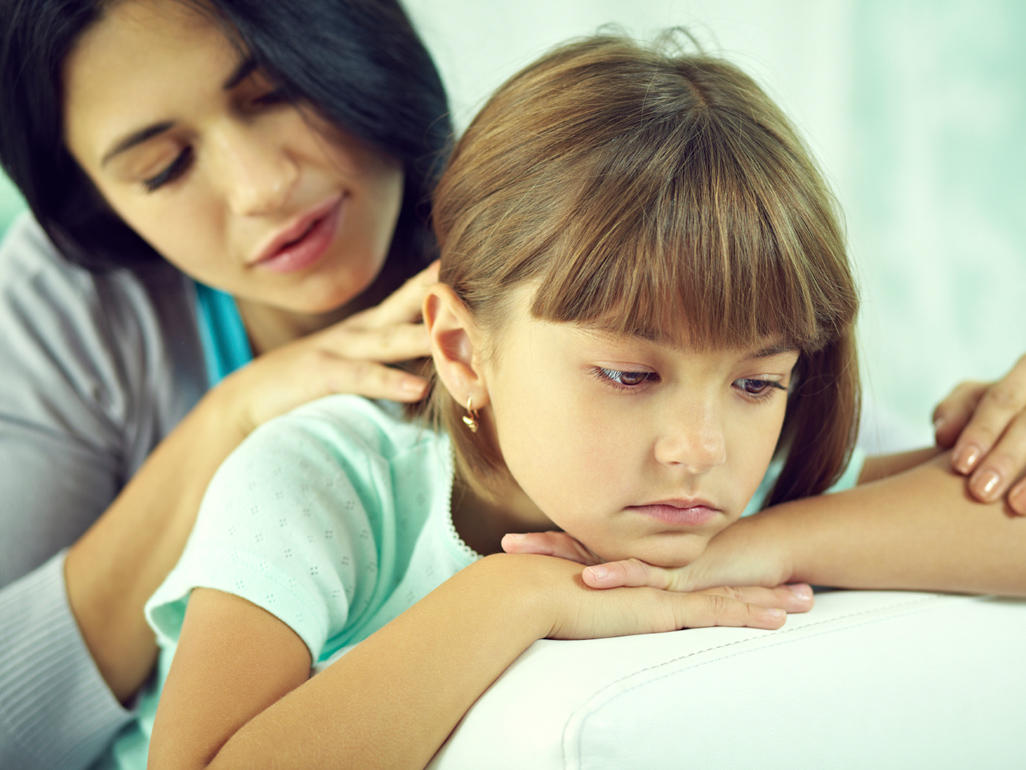 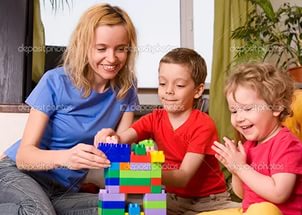 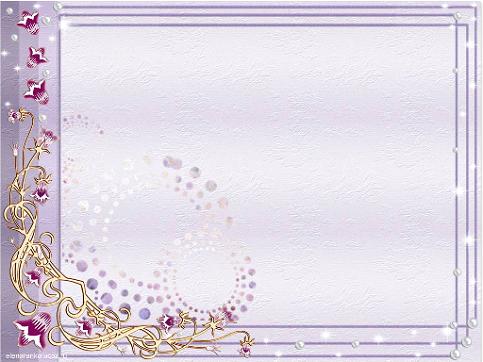 Папы очень нам нужны
Отец:
Формирует целеустремленность, настойчивость, смелость
Является генератором идей, доводит дело до конца, развивает коллективизм и рыцарство у ребенка
Отец – ролевая модель для ребенка на дальнейшую жизнь
Способствует формированию самооценки, статусной позиции
Учит анализировать, обобщать и делать правильные выводы
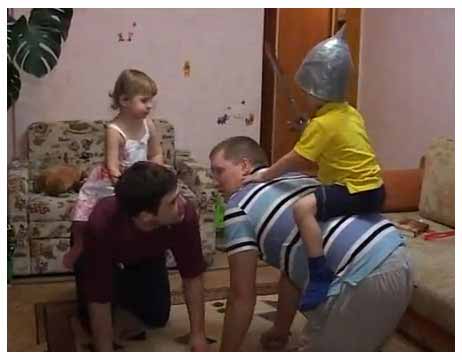 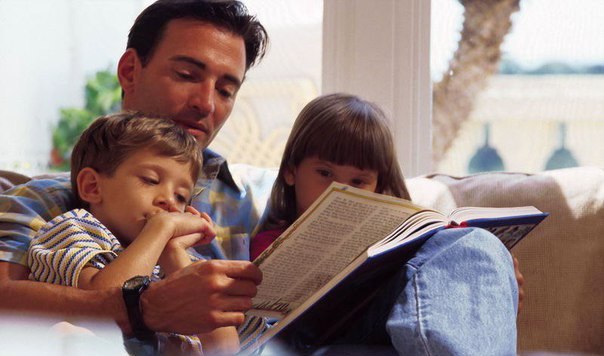 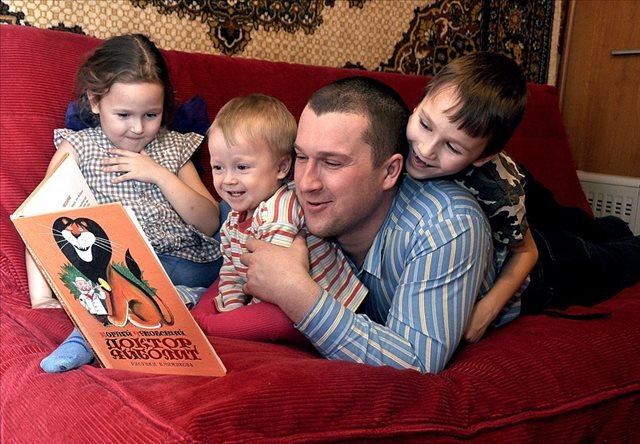 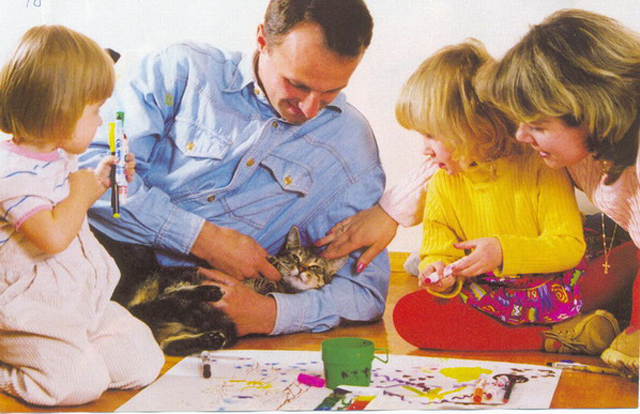 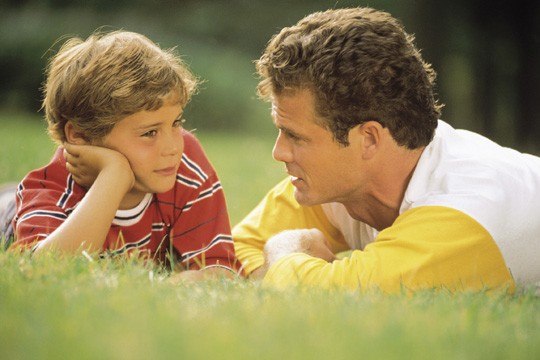 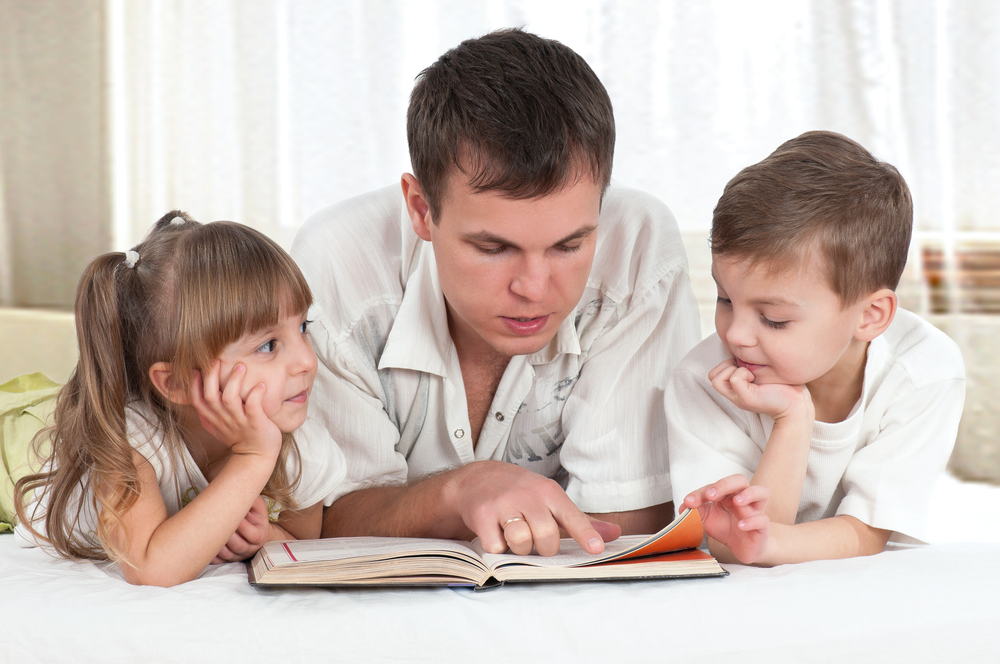 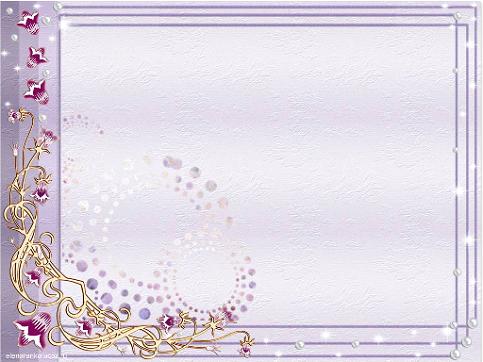 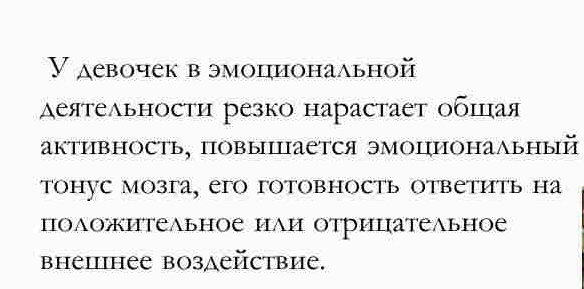 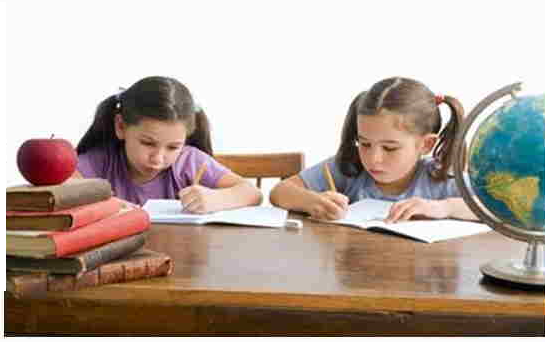 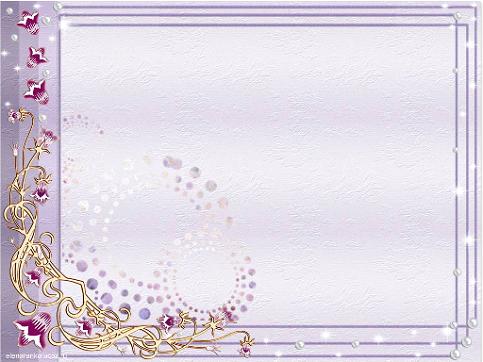 Япония
Государственные праздники: 
 День девочек и День мальчиков, 
которые имеют древние традиции, свою символику, сопровождаются специальными ритуалами.
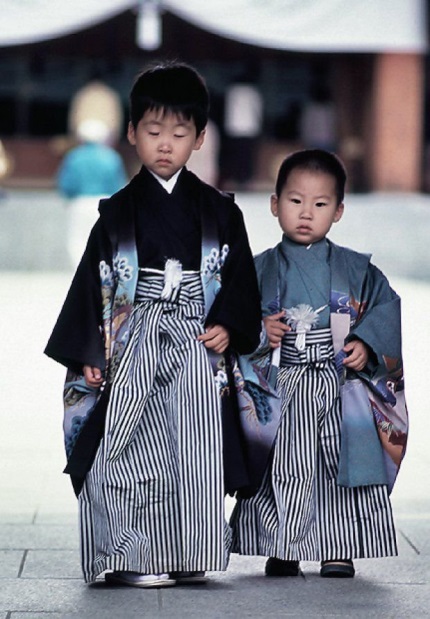 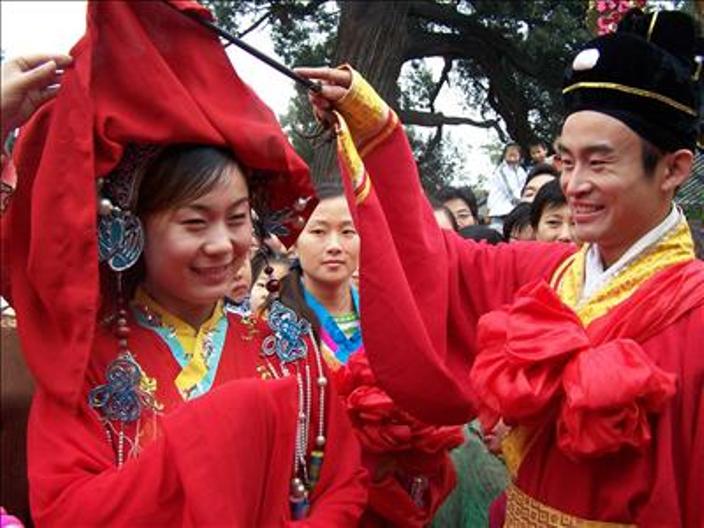 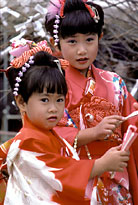 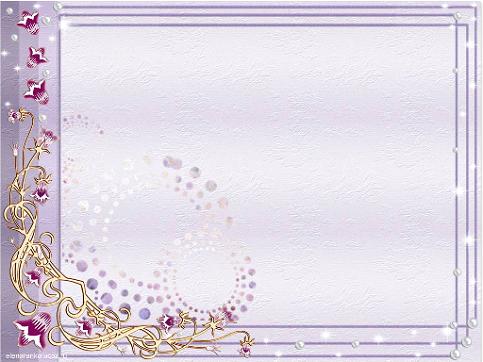 Американская система воспитания
Мотивация, применяемая по отношению к мальчикам: 
«Ты когда-нибудь сможешь стать президентом». 
Для воспитания девочек используется другая формулировка:
 «Ты когда-нибудь сможешь стать первой леди – женой президента».
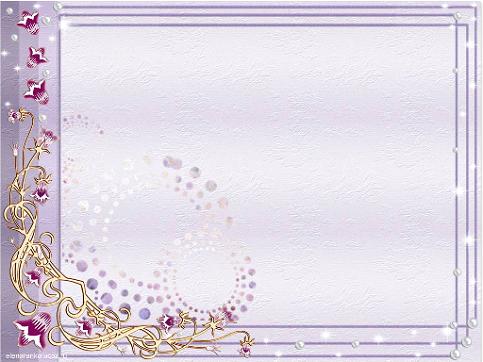 В славянской народной педагогике
отчетливо прослеживаются тенденции дифференцированного воспитания детей. целью воспитания у наших предков являлось освоение мальчиками роли мужчины как добытчика, защитника семьи, девочками – роли матери, жены, хранительницы семейного очага.
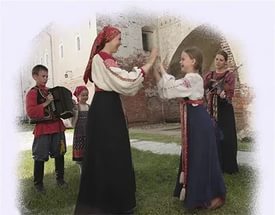 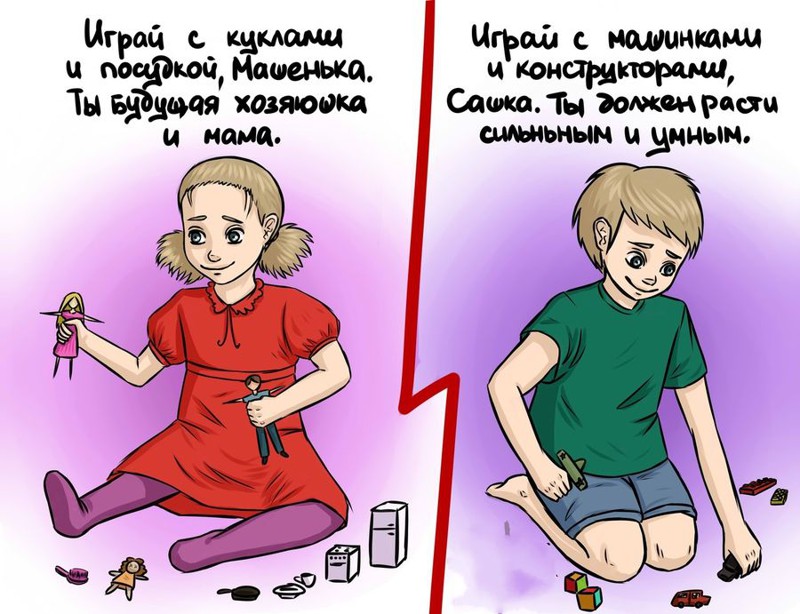 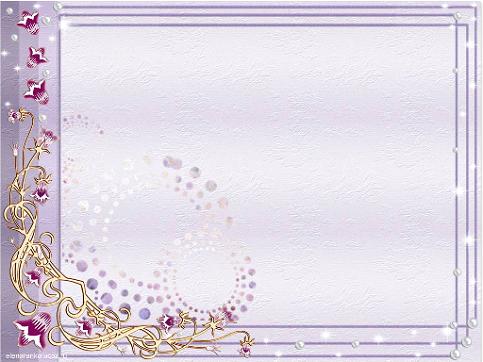 Гендерное воспитание начиналось при рождении
пуповину девочкам и мальчикам отрезали по-разному. Пуповину девочки обрезали ножницами над веретеном или на гребенке, что символизировало наделение ее качествами труженицы, хозяйки и рукодельницы. С мальчиком это проделывали с помощью ножа, а также инструментов по обработке дерева, чтобы он в будущем оказался хорошим работником
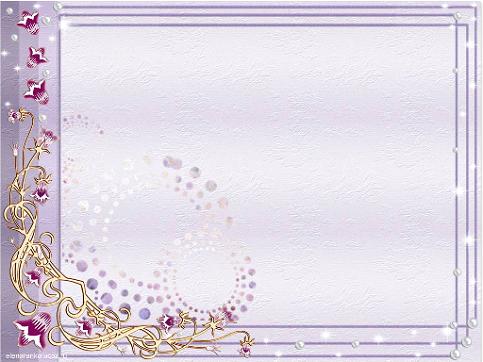 У наших предков существовала традиция заворачивать новорожденных девочек в рубаху отца, а мальчиков – в рубашку матери. Считается, что это связано с программированием характера ребенка. Люди мечтали о том, что когда их сын вырастет и женится, то его жена воплотит в себе все то, что дорого ему в родной матери, а дочь в своем избраннике сможет увидеть черты отца.
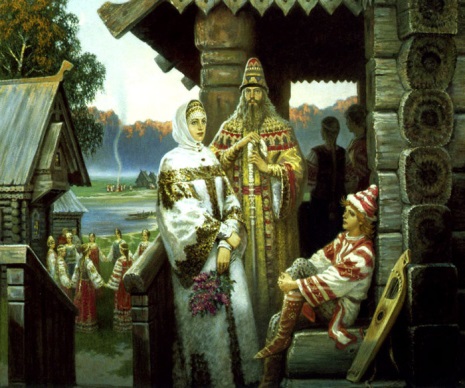 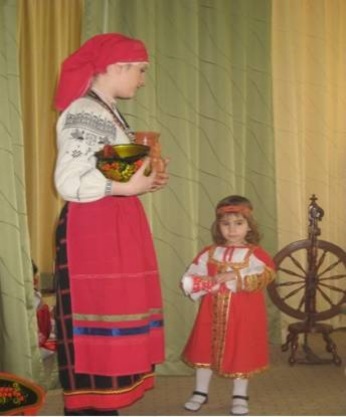 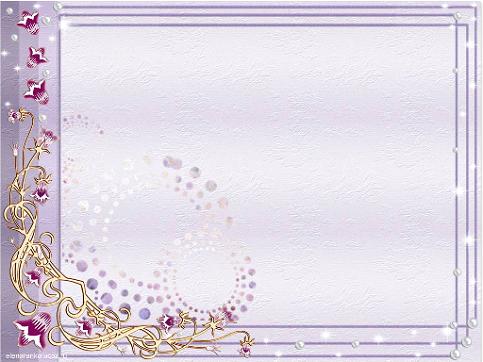 В Древней Руси мальчики и девочки обучались только отдельно
Мужские и женские монастыри были учреждены в Х веке князем Владимиром в Киевской Руси, т.е. опыт раздельного обучения в нашей стране насчитывает десять столетий. В монастырях получало образование молодое поколение. В ХV веке в России насчитывалось около 30 закрытых женских учебных заведений.
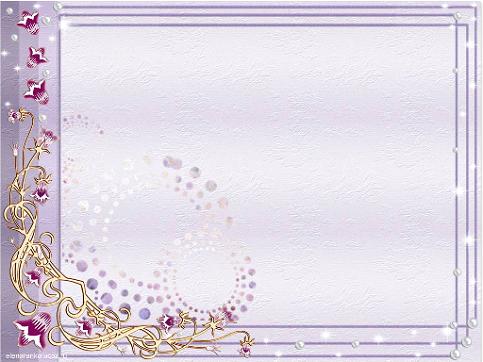 Советская Россия после Октябрьской революции
стала полигоном для многих смелых проектов. Одним из них была попытка установить новый тип отношений между мужчиной и женщиной.  Ряд осуществлённых по этим проектам преобразований имеет реальные губительные последствия: воспитание детей в детских домах и интернатах, увеличивающееся количество распадающихся семей, «гражданские» браки, женская роль «работающей матери».
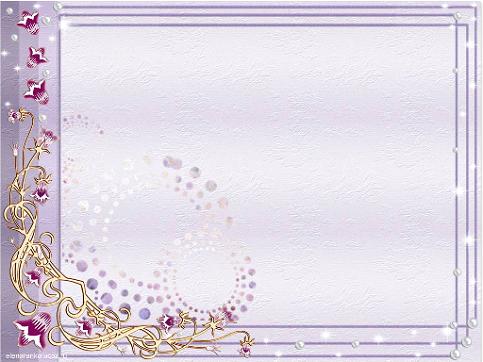 Среди развивающихся в педагогике идей дифференцированного, индивидуального подхода к ребенку переживает второе рождение идея раздельного обучения.
Ее сторонники утверждают, что необходимо применять специальные подходы как к мальчикам, так и к девочкам, чтобы помочь детям чувствовать себя в школе комфортно, справиться с проблемами учения и становления ребенка как мальчика или девочки. Совокупность этих подходов называют гендерной педагогикой.
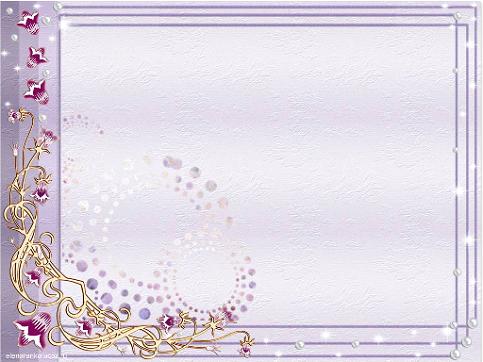 Равноправное» образование приводит к тому, что девочки невольно оказываются духовными лидерами, «моделью» под «образ и подобие» которых стал подстраиваться чувственно-подсознательный мир мальчиков. У одних мальчишек, пребывающих в среде зрелых девочек, формируются сугубо женские черты характера, у других - складывается комплекс невротического неудачника.
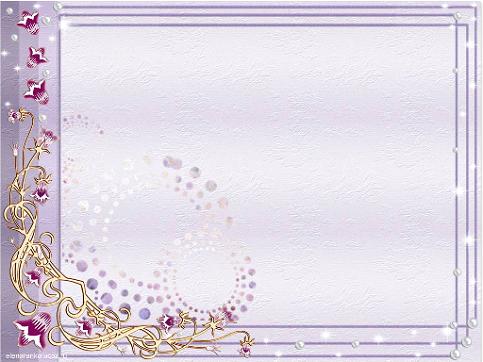 Развитие
У девочек головной мозг достигает зрелости раньше, чем у мальчиков.
Девочки лучше запоминают цифры и решают логические задачи, превосходя мальчиков в речевых способностях.
Мальчики не могут долго удерживать эмоциональное напряжение, их мозг не приспособлен к этому. Чтобы не сломаться, они просто отключают слуховой канал, и информация до их сознания не доходит.
Мальчики труднее переносят статическую нагрузку, больше отвлекаются на уроках. Это влечёт за собой нарушение дисциплины на уроках и шумное поведение на переменах.
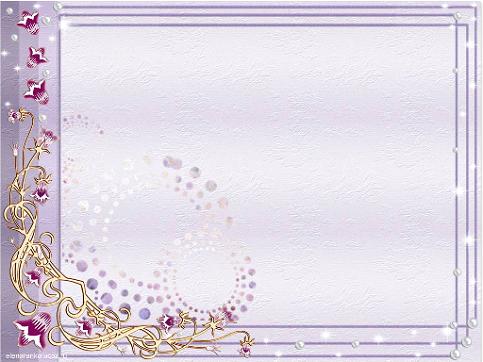 Развитие
У мальчиков лучше развито пространственное восприятие, а у девочек сенсорное. Умственное развитие мальчиков проходит определённые стадии: на этапе усвоения действий им необходимо включать момент поиска, а не давать образец действия, только так они поймут и запомнят принцип решения.
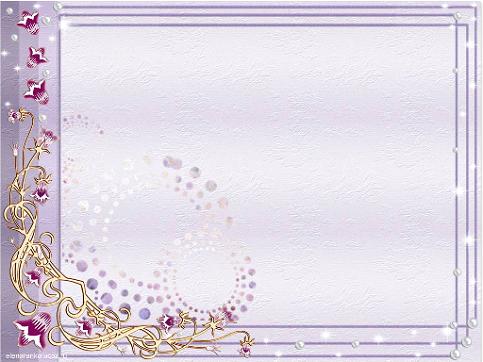 Незрелое отношение к обучению
У мальчиков : они не чувствуют ответственности, мало переживают из-за плохих отметок, часто забывают домашнее задание. В целом мальчики в начальной школе проявляют себя как дети меньшего возраста
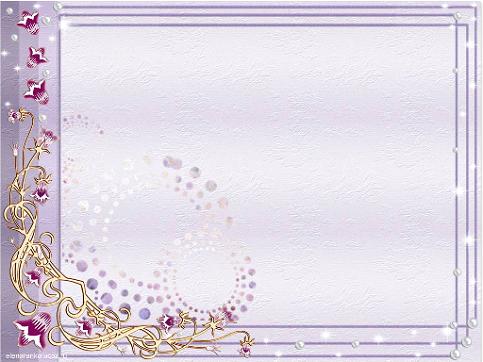 Причины неуспеваемости
у девочек основная причина – слабое здоровье, у мальчиков – несформированность навыков учебного труда, отрицательное отношение к учёбе, низкий уровень воспитанности.
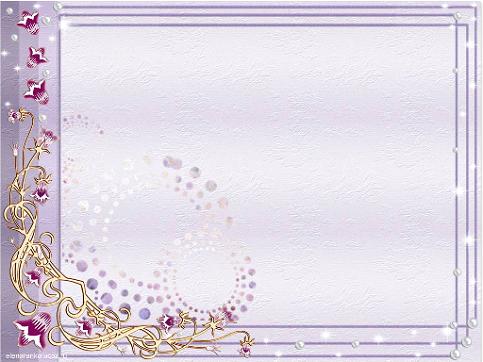 Рекомендации по выстраиванию учебного процесса
Предлагая мальчикам учебные задания, следует включать в них момент поиска, требующий сообразительности. Нужно подтолкнуть к тому, чтобы он сам открыл принцип решения задачи, пусть даже путём ошибок. А с девочками лучше до начала работы разобрать алгоритм выполнения задания и затем постепенно подталкивать их к поиску собственного решения задач;
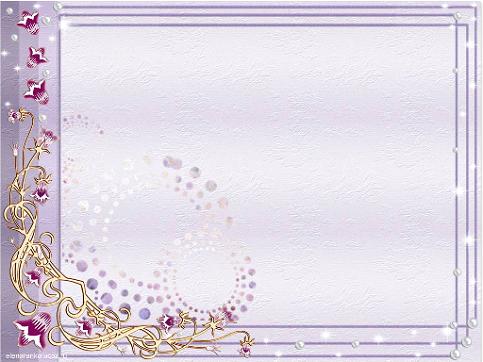 Рекомендации по выстраиванию учебного процесса
Для развития у мальчиков сенсорного восприятия предметов и явлений следует больше давать им потрогать ту или иную вещь; для развития у них вербальных навыков – чаще предлагать им рассказывать и выдумывать. 
У девочек нужно развивать абстрактное пространственное восприятие с помощью графиков, таблиц и иллюстрированного материала;
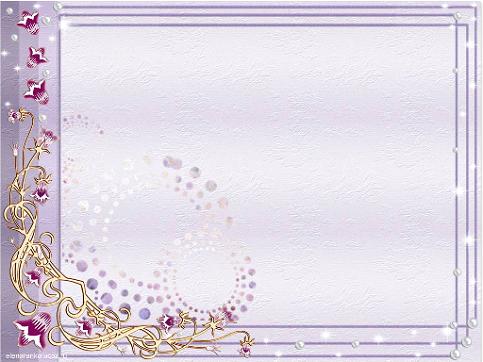 Рекомендации по выстраиванию учебного процесса
Необходимо разрешать мальчикам больше двигаться и обеспечить для этого соответствующее пространство. 
У девочек нужно стимулировать соревновательность, активность, лидерство.
Уделять особое внимание воспитанию партнёрских отношений между мальчиками и девочками.
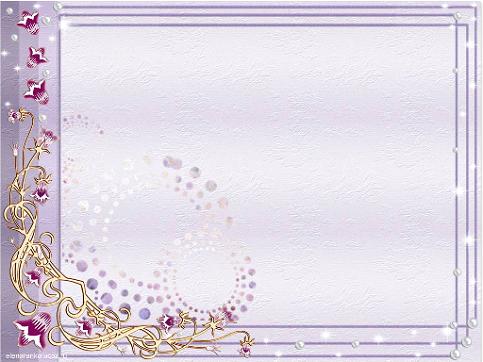 Рекомендации по выстраиванию учебного процесса
При объяснении нового мальчики не терпят повторений (они просто отключаются от процесса обучения при повторениях учителя), в то время как девочки нуждаются в них, без повторений девочки намного хуже осваивают учебный материал. Оптимальный путь познания большинства мальчиков – от практических действий к теоретическим положениям; оптимальный путь познания большинства девочек – от теории к практике.
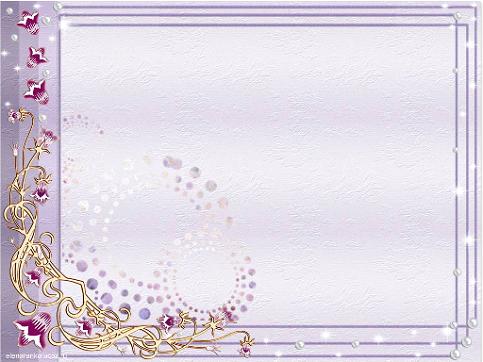 Рекомендации по выстраиванию учебного процесса
Мальчикам целесообразно рассказывать о новом, подавать материал урока, объяснять что-либо в высоком темпе; девочкам - в умеренном. Если мальчики устали – им помогают шутки, а девочкам – физические упражнения. 
Мальчики не склонны к детализации и тщательному изучению мелочей: они могут быстро решить труднейшую задачу, но ошибиться в расчетах. Девочки же склонны действовать аккуратно, они более внимательны к деталям.
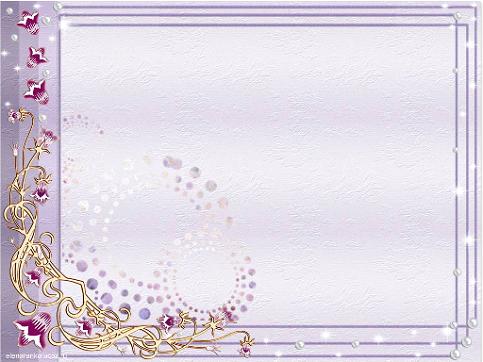 Рекомендации по выстраиванию учебного процесса
Мальчики кратковременно, но ярко и избирательно реагируют на эмоциональный фактор, например, когда взрослые ругают их. Они быстро снимают эмоциональное напряжение, переключаясь на продуктивную деятельность. 
У девочек в эмоциональной деятельности резко нарастает общая активность, повышается эмоциональный тонус мозга, его готовность ответить на положительное или отрицательное внешнее воздействие
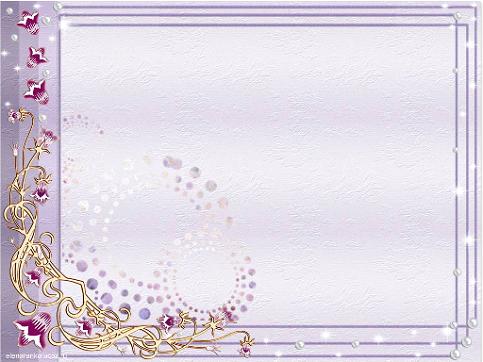 Организация учебного процесса
с учётом гендерного подхода даёт возможность создать условия для обеспечения базового уровня подготовки всех учеников, а также для усвоения материала на более высоком уровне для учениц, проявляющих интерес и способности к предмету; для развития логического мышления учащихся и коммуникативных (умение общаться, сотрудничать), организационных (умение делать выбор) и творческих способностей детей.